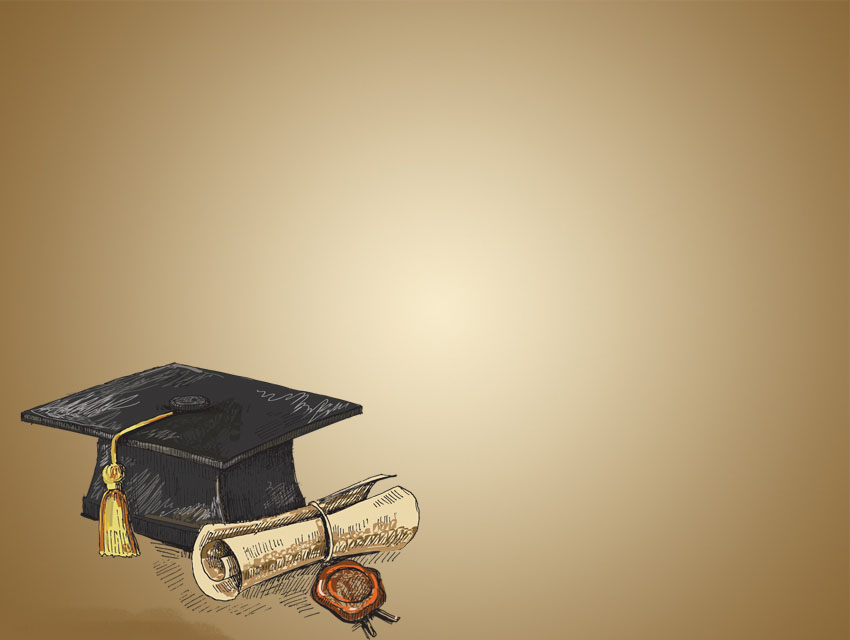 МБОУ «Литвиновская основная общеобразовательная школа  
МО Арсеньевский район Тульской области»
Развитие коммуникативных компетенций на уроках русского языка и литературы
Земченкова Ольга Вячеславовна,
учитель русского языка и литературы
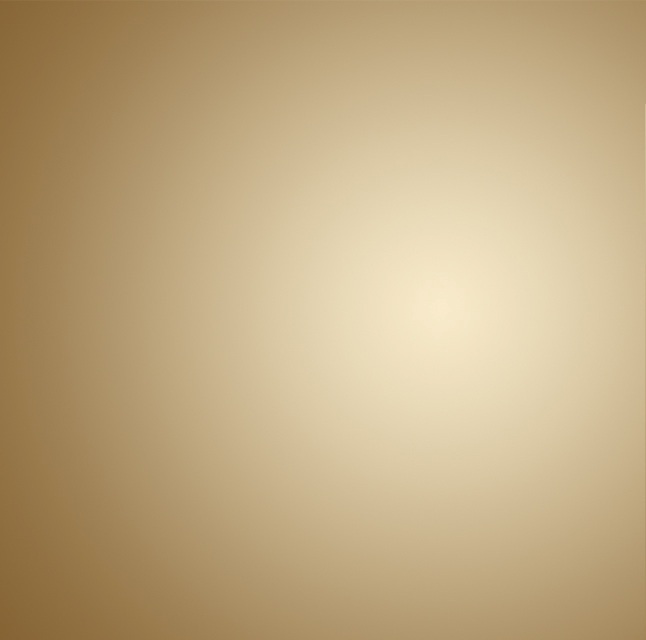 Обучать - значит вдвойне учиться. 
(Жозеф Жубер)
Позвольте представиться…
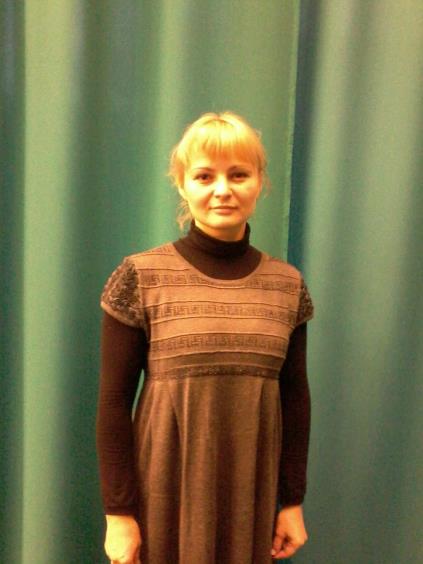 Земченкова Ольга Вячеславовна

Образование: Высшее (ТГПУ им. Л.Н. Толстого. Квалификация – учитель русского языка и литературы по специальности «филология», преподаватель культурологии по специальности «культурология», 2003г.)

Стаж педагогической работы: 10 лет
Категория: I (март 2013г.)
Награды: ПГ КНО, 2007г, 2013г.

Преподаваемые предметы:
Русский язык, Литература, История,
Обществознание
Классы: 5 – 9 классы
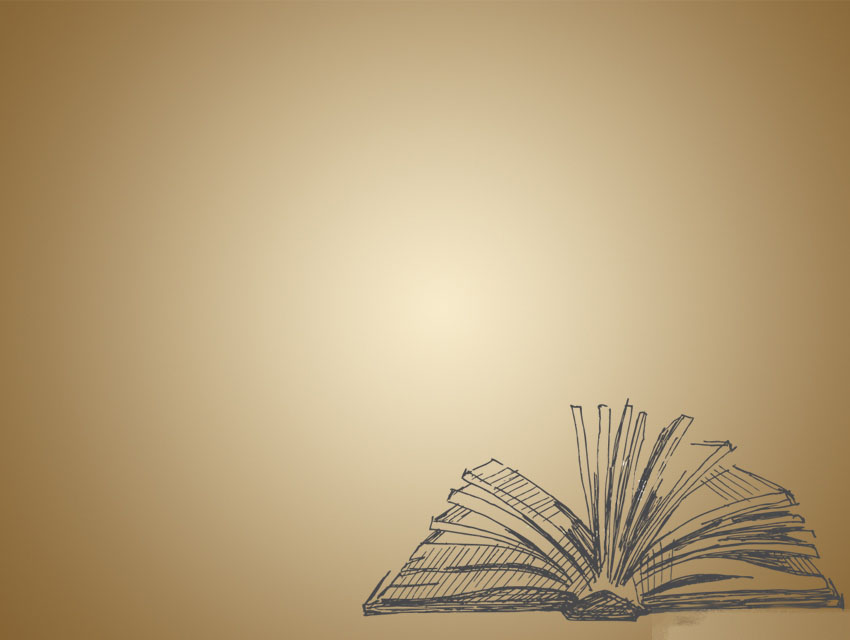 МБОУ «Литвиновская основная общеобразовательная школа  МО Арсеньевский район Тульской области»
Я работаю в сельской малокомплектной школе, которая имеет свои минусы: малочисленность (узкий круг общения), удаленность от культурно-просветительских благ цивилизации. Многие семьи имеют достаток ниже прожиточного минимума. 
	Перед учителями школы стоит трудная задача: компенсировать для детей все эти недостатки, выполнить социальный заказ, чтобы наши ученики, окончив школу, не чувствовали обделенности только потому, что росли в деревне и учились в сельской школе.
	Нужно сказать, что есть и плюсы. Небольшая численность учеников в классе позволяет уделить больше времени каждому из детей.
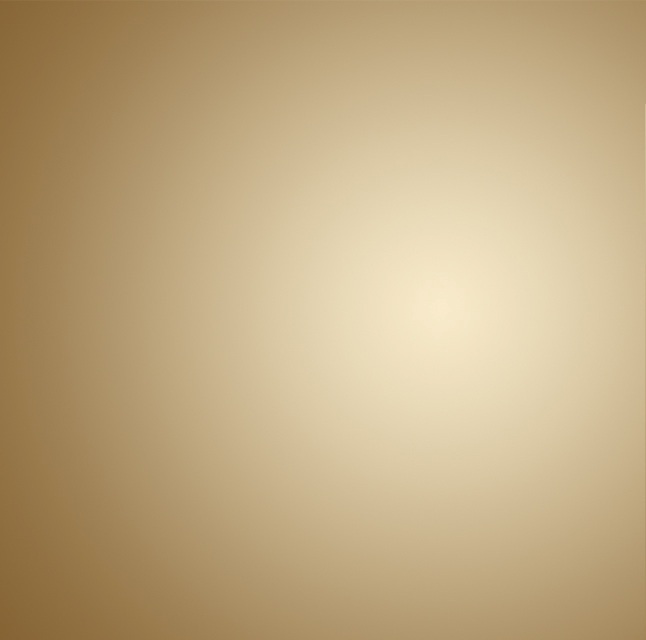 Кабинет русского языка и литературы
Кабинет русского языка и литературы совмещен с кабинетом истории, поэтому, методический материал здесь хранится для всех трех предметов.  
	В школе есть несколько проекторов, которые активно используется всеми учителями на уроках и на внеклассных мероприятиях.
	В школе действуют два методических объединения: МО классных руководителей и МО учителей-предметников. Я состою в обоих.
Наша сельская школа –Детства нашего храм.Ты дорогу по жизниОткрывала всем нам.Сколько лет над тобой пролетело,И состарились стены твои.Но всегда в твоих классах сиялиДетских глаз озорные огни…
А. Криволапенко.
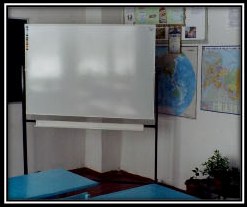 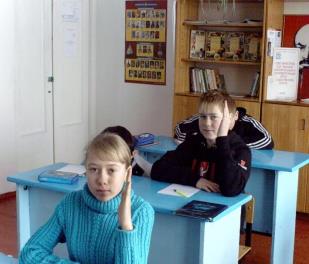 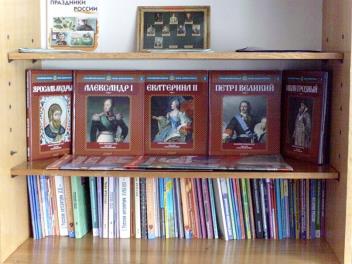 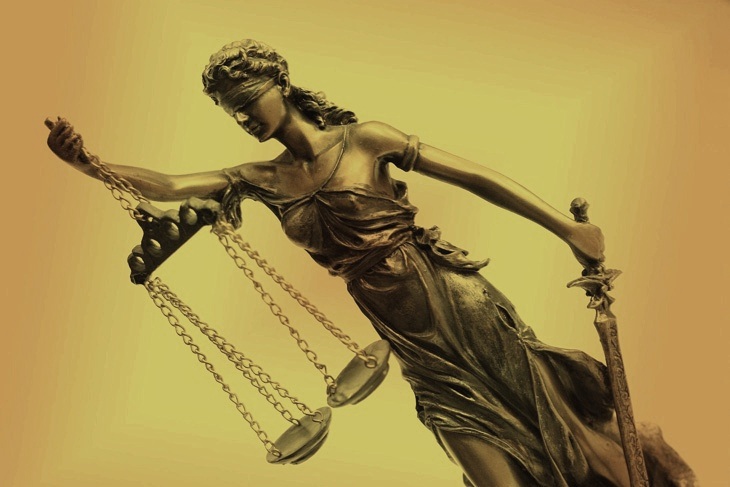 Я никогда не соглашусь с вашими убеждениями,но отдам жизнь за то ,чтобы вы могли их свободно высказать. (Вольтер)
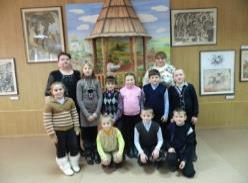 … Ребенок имеет право посещать школу и учиться.
Ребенок имеет право на равенство.
Ребенок имеет право свободно выражать свои мысли.
Ребенок имеет право на собственное мнение…
(Конвенция о правах ребенка)
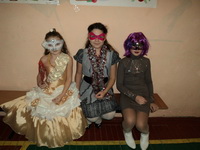 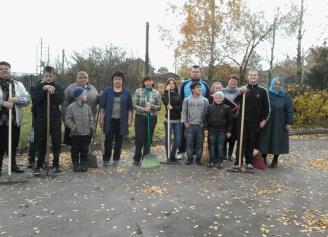 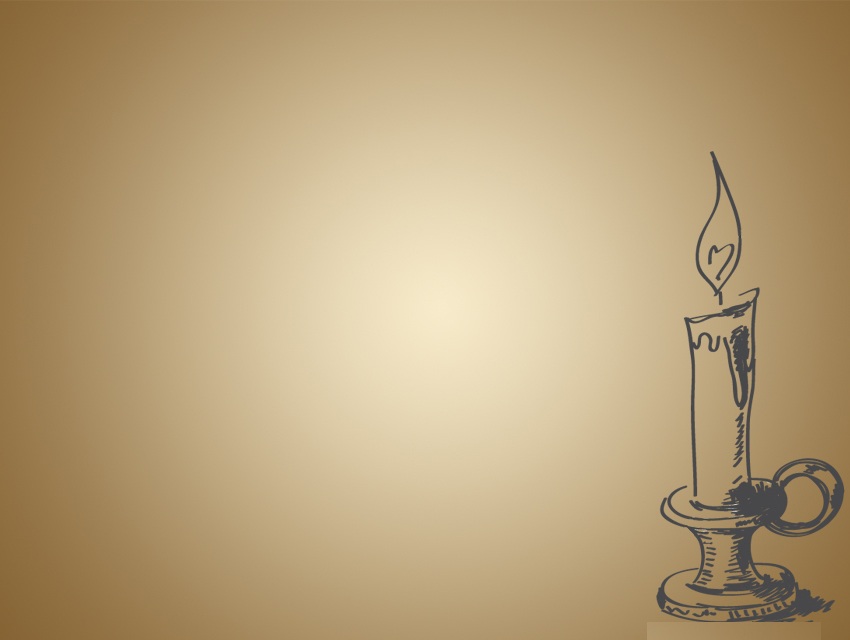 Я никогда не соглашусь с вашими убеждениями,но отдам жизнь за то ,чтобы вы могли их свободно высказать. (Вольтер)
Мое педагогическое кредо
Ученик имеет право на собственное мнение.  
Моя задача – научить ребенка грамотно и смело высказывать и аргументировать его.
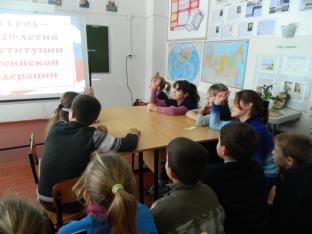 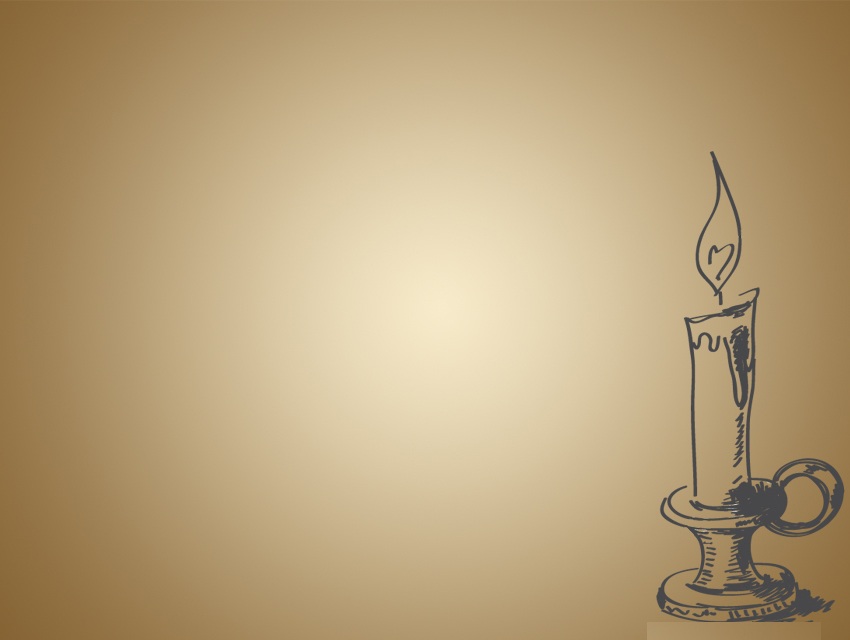 Я никогда не соглашусь с вашими убеждениями,но отдам жизнь за то ,чтобы вы могли их свободно высказать. (Вольтер)
Тема моей работы в МО
Темой моей работы в методическом объединении является «Развитие коммуникативных компетенций на уроках русского языка и литературы». Тема вовсе не противоречит моему педагогическому кредо, а является одним из путей применения его на практике.
Главная цель, которую я ставлю перед собой, заключается в следующем: сформировать у обучающихся умение выражать свои мысли в устной и письменной форме, пользуясь нужными языковыми средствами в соответствии с целью, содержанием речи, условиями общения.
Достижение указанной цели осуществляется в процессе формирования и развития коммуникативной, языковой и лингвистической (языковедческой), культуроведческой компетенций.
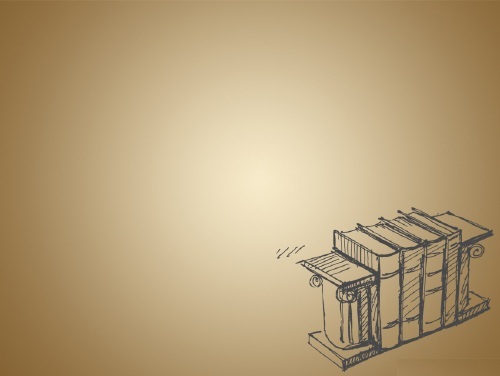 Чем люди просвещеннее, тем они свободней (Вольтер)
Коммуникативная компетенция
Коммуникативная компетенция - Компетенция (от лат. competentia - согласованность частей, соразмерность, сочетание), описывающая качество и эффективные способы общения одного человека с другими людьми.
Формирование коммуникативной компетентности учащихся состоит
в способности и готовности осуществлять межличностное общение, вступать в контакт, высказывать свою точку зрения, слушать и понимать точку зрения собеседника, вести дискуссию, т.е. решать коммуникативные задачи при непосредственной поддержке учителя.
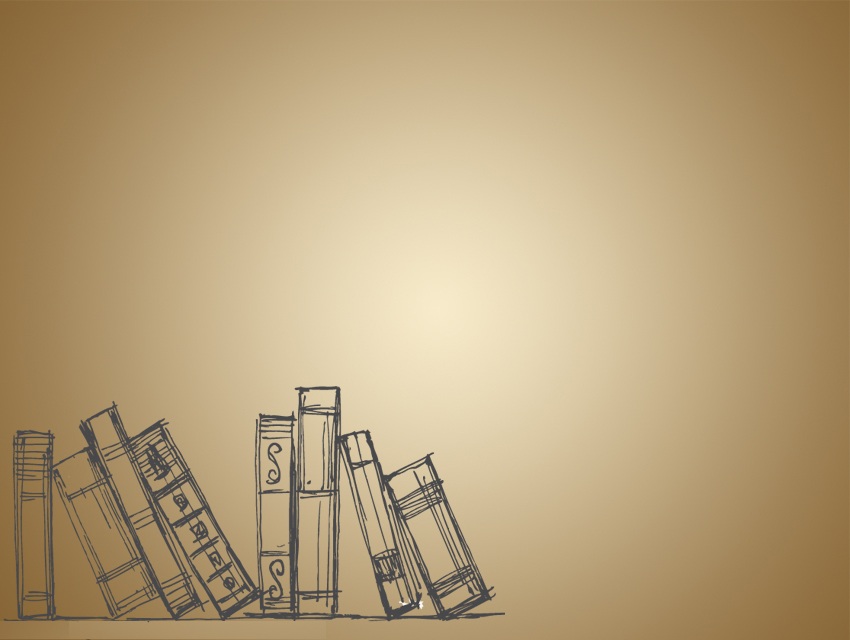 Коммуникативная компетенция
Опираясь на свой десятилетний опыт, с сожалением могу отметить снижение уровня индивидуального словарного запаса старшеклассников. Подростки не умеют аргументировать свои выступления, делать обобщенные вывод или просто свободно и произвольно общаться друг с другом. Зачастую они стараются заменить живую, культурную речь стандартной житейской мимикой и жестами, то есть примитивными невербальными способами общения, затрудняются в создании самостоятельных, связных, обобщенных устных и письменных высказываний.
	Еще одной особенностью становится использование сокращений, принятый в среде подростков при общении  в ICQ,  ВКонтакте и прочих. Слова «чо» вместо «что», «юзать» вместо «использовать» прочно вошли в повседневную речь детей.
Коммуникативная компетентность  – основа практической деятельности человека в любой сфере жизни. Роль владения своей речью трудно переоценить. 

Именно поэтому я уделяю этому вопросу особое внимание.
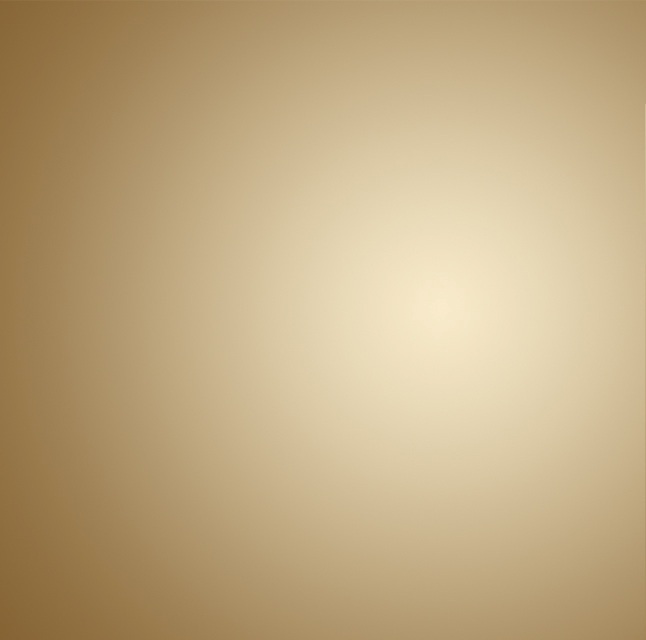 Учет психологических особенностей подростков на уроках русского языка и литературы
Одним из  преимуществ работы в малокомплектном классе является возможность учитывать как общие психологические особенности подростков, так и индивидуальные  особенности каждого ребенка. И я активно пользуюсь этим преимуществом.
Например, одним из принципов, применительно к учащимся со слабой нервной системой, которых я придерживаюсь,  является: лучше всего не заставлять отвечать новый, только что усвоенный на уроке материал; следует отложить опрос на следующий урок, дав возможность ученику позаниматься дома; 

При работе с инертными учениками особое внимание обращаю на следующие момент: нужно избегать ситуаций, когда от инертного требуется быстрый устный ответ на неожиданный вопрос; инертным необходимо предоставить время на обдумывание и подготовку;

Таким моментов в педагогическом процессе возникает много. Главное – создать «ситуацию успеха» для каждого.
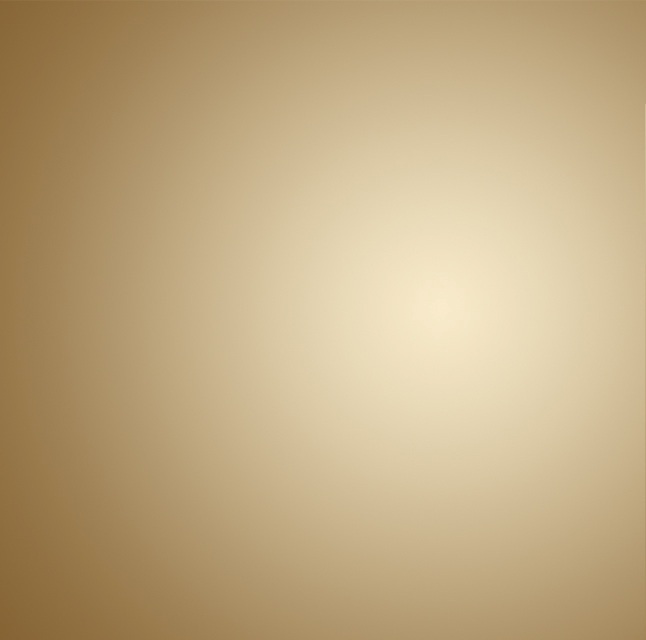 Психологические особенности подростка (10-11 – 14-15 лет)
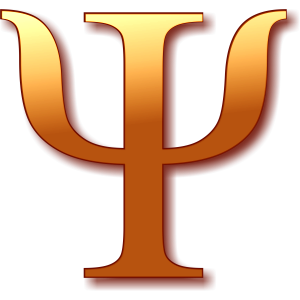 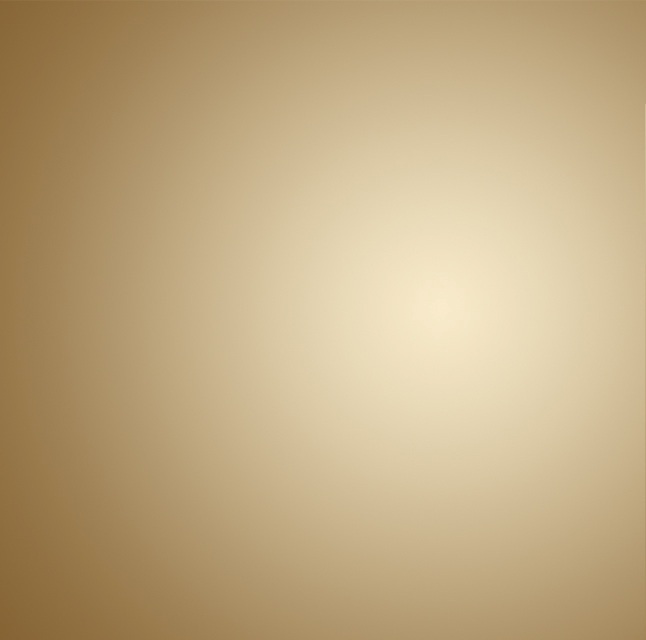 Технологии формирования коммуникативной компетенции
Коммуникативная компетенция есть развивающийся опыт общения между людьми, который формируется и активизируется в условиях непосредственного человеческого общения.
Ведущими технологиями в процессе формирования коммуникативной компетенции у учащихся станут коммуникативные технологии
Дополнительными (сопутствующими) являются различные технологии проблемного, развивающего обучения, предполагающие большой объем наглядности.
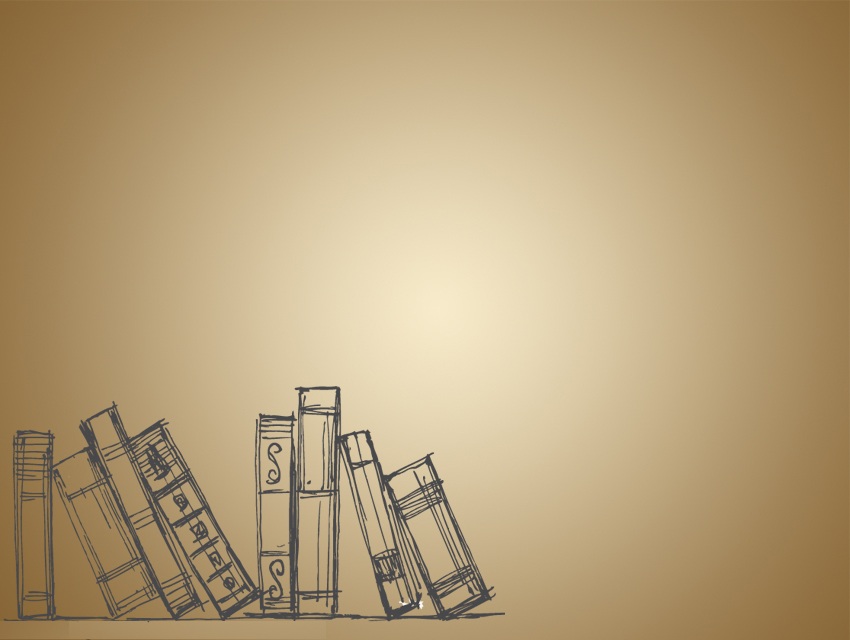 Скажи мне, и я забуду. Покажи мне, и я запомню.
Дай мне действовать самому, и я научусь.
Конфуций (552/551 – 479 гг. до н.э.)
Сочетание коммуникативных
 технологий  с элементами  других педагогических технологий:
Именно эти технологии наиболее сочетаемы друг  с другом и с ИКТ, особенно востребованными в настоящее время в школьной практике.
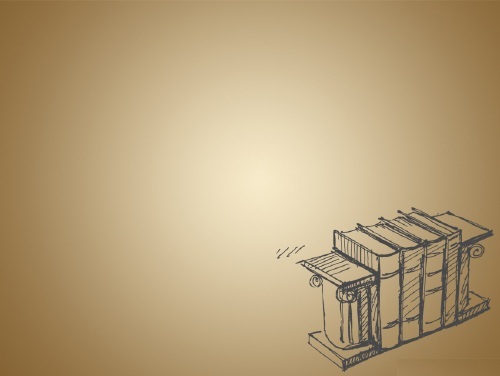 «Приохотить» ученика к учению гораздо более достойная задача учителя, чем «приневолить» его. 
К. Д. Ушинский
Мотивация на получение знаний
Кроме конкретных знаний, любой из школьных предметов несет в себе ряд  воспитательных и развивающих функций. 
	Зачем? Вот вопрос, на который учитель должен ответить ученикам. Для чего нужны знания, которые получит ребенок именно на этом уроке? Как он применит их в дальнейшей жизни?  
	Для себя взяла за правило перед изучением конкретной темы или  тематического блока озвучивать ученикам практическую значимость материала, где пригодятся эти знания в жизни.
Один из ярких примеров моей практики: 
Урок литературы в 9 классе. До начала объяснения новой темы детям демонстрируется «нарезка» видео из известных юмористических программ, содержащих шутки, которые предполагают знание аудитории некоторых произведений литературы (по программе 9 класса). Нарезка включает и реакцию зрителей. После просмотра вместе с детьми сравниваем, как часто смеялся зритель, и как часто над шутками смеялись дети. Быть начитанным давно стало модно. Это факт.
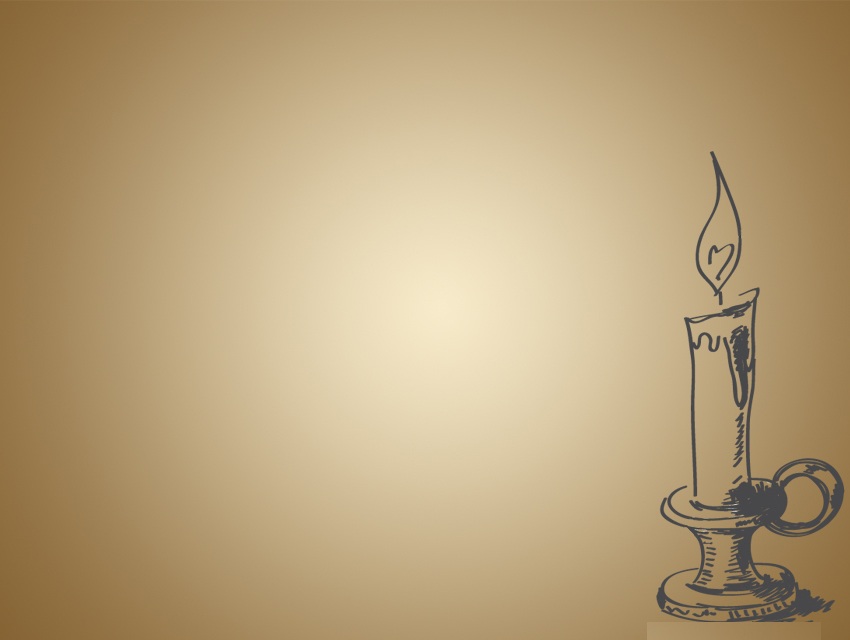 Общаясь, люди создают друг друга
Д.С. Лихачёв
Определение коммуникативной технологии
Педагогическая технология функционирует и в качестве науки, исследующей наиболее рациональные пути обучения, и в качестве системы способов, принципов и регулятивов, применяемых в обучении, и в качестве реального процесса обучения.
Коммуникативное обучение определяют как «функционально-смысловой подход» или «функциональный подход» к освоению новых знаний и умений.
Ведущий метод обучения при использовании коммуникативной технологии – общение, обучение в диалоге и полилоге.
Коммуникативная технология направлена в основном на поиск активных методов и форм организации работы учащихся на уроке, «обучения в сотрудничестве», в парах и группах.
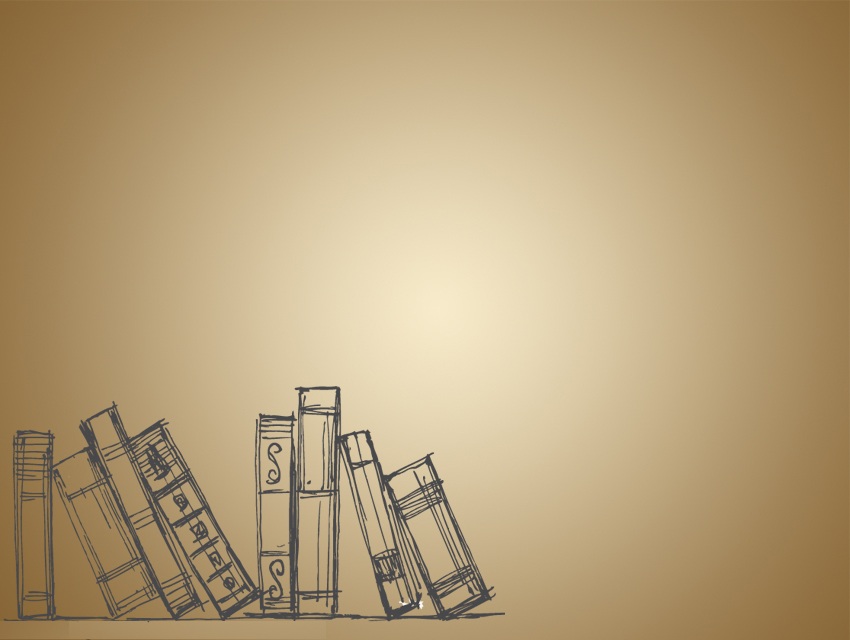 Характеристика коммуникативной технологии
Главная цель применения коммуникативных технологий  – развитие у учащихся способностей решать наиболее типичные коммуникативные задачи в пределах учебной, трудовой, бытовой, культурной, общественной сфер общения, пользуясь тем минимумом лексики и грамматики, которым они владеют на активном уровне.
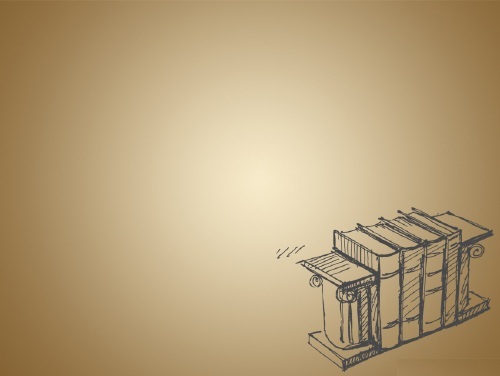 Коммуникативная ситуация
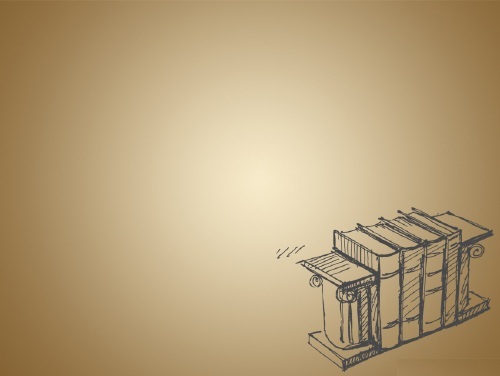 Совместный анализ текстов
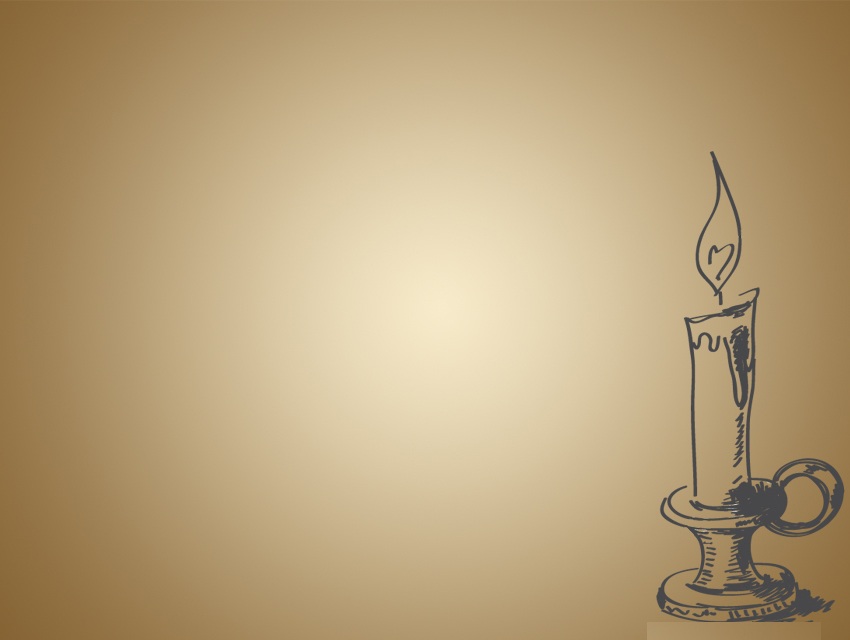 Виды уроков на основе коммуникативной технологии:
дидактические, ролевые, деловые, состязательные;
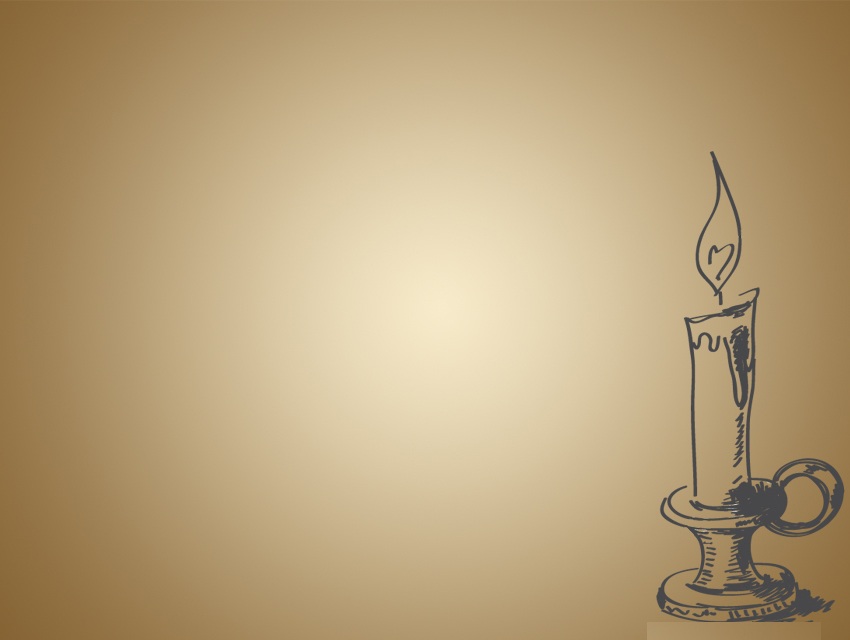 Некоторые формы и приёмы  работы на уроках русского языка:
многоаспектная работа со словом, предполагающая обращение к различным словарям, видам разбора; анализ и подбор ассоциативных рядов к рассматриваемому слову; создание на его основе изобразительно-выразительных средств; создание контекста для слова  и т.д.;
инновационные приемы словарной работы: диктанты-кроссворды, диктанты «с иллюстрациями», свободные диктанты, самодиктанты и т.д.; 
воссоздание культурного фона отдельных слов и выражений;
этимологические комментарии, рассказы в форме «этимологических этюдов и историй»;
анализ смысловых оттенков значений слова в контексте;
сопоставление русских слов со словами и их переводными  аналогами в других языках, подбор синонимов, антонимов, сравнение паронимов и омонимов и др.;
расширенная работа с фразеологией, с пословицами, поговорками, афоризмами;
создание контекста для изобразительно-выразительного средства;
соединение в одном предложении далёких по смыслу слов;
создание предложений по заданному началу, концу и т.д.;
распространение предложений за счёт введения различных второстепенных членов, изобразительно-выразительных средств, обращений, вводных слов и т.д.;
Одним из увлекательных упражнений для детей стало домашнее  задание на «изыскательную деятельность» (с последующим  выступлением в классе). Ученикам предлагалось найти, а потом и рассказать историю  возникновения слов: слоняться (г. Санкт-Петербург, времена Петра I),  стушеваться (Ф. М. Достоевский), вокзал (XVIII в. Англ, ).  Особенно интересным было выступление со словом «слоняться». Мальчик распечатал даже иллюстрации и процитировал известную басню.

Понравилось учащимся и упражнение на одном из уроков:  Известно, что цвета автомобиля обычно называют весьма изобретательно.  Детям по палитре дополнительных цветов предлагалось  придумать  название тому или иному оттенку.
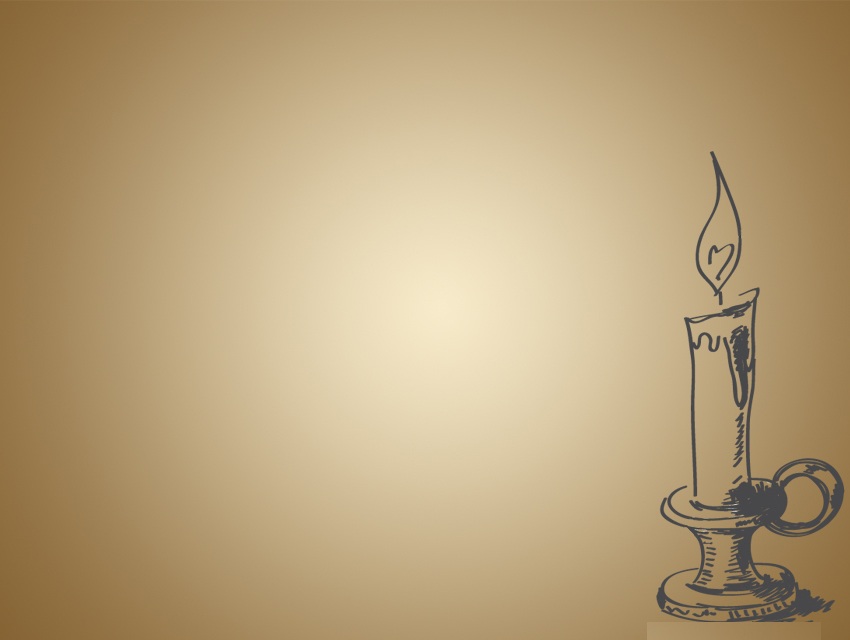 Некоторые формы и приёмы  работы на уроках литературы:
многоаспектная работа с текстом, анализ художественной формы произведений;
речевой портрет героя;
пересказ (аналитический, сжатый, комментированный)
 изменение текста с помощью использования средств выразительности;
 сравнительный анализ художественных текстов на одну тему;
сочинения разных видов и их качественный анализ (сочинения по наблюдениям, по впечатлениям эмоционального характера (по литературному произведению, картине, фильму, по мотивам музыкальных произведений и т.д.), сочинения-стилизации (басня, сказка, фельетон, сочинение собственных рассказов и т.д.);
 стихосложение;
 ролевые игры и речевые импровизации (пересказ эпизода произведения от лица героя, устная или письменная  презентация книги, отзыв, рецензия,  вступительная статья к литературному сборнику, комментарий к различным произведениям искусства, составление вопросов для интервью с художником, писателем, режиссером, актером и т.п.);
соучастие в подготовке лекции учителя;
создание сценария,  инсценирование отрывков литературных произведений и т.д.
Так, например, совместно с учителем музыки было проведено занятие: Детям предлагалось послушать отрывки из классических музыкальных произведений и записать, какие картины у них возникали в воображении при прослушивании музыки.  Некоторые дети «увидели» Шторм Вивальди, Осенний вальс Шопена, «Утро» Грига.

В качестве Эксперимента ученикам 9 класса предлагалось написать сочинение – сравнение  романа «Евгений Онегин»  и любой из экранизаций по мотивам этого произведения А.С. Пушкина.  Сначала задание вызвало недоумение, и много вопросов (в том числе, потому что готовых сочинений на эту тему нет) ,  поэтому  из  сочинения-задание  приобрело формат дискуссии. Считаю, что урок прошел удачно.
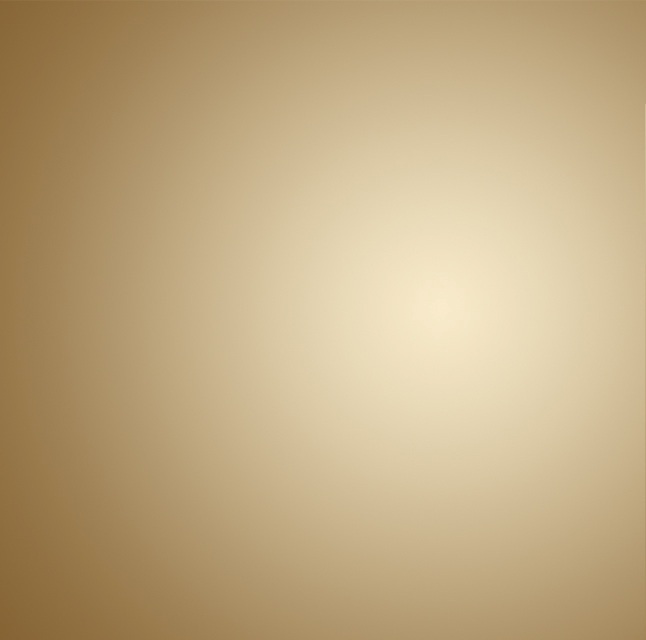 Сочинения
"Если ученик в школе не научился сам ничего творить, то и в жизни он всегда будет только копировать, так как мало таких, которые, научившись копировать, умели сделать самостоятельное приложение этих сведений. Л.Н. Толстой:
Сочинения, как никакой другой вид творческой работы, формирует главное: потребность в самовыражении, сопереживании, умении переносить и связывать знания из разных областей, размышлять над известными фактами и явлениями.
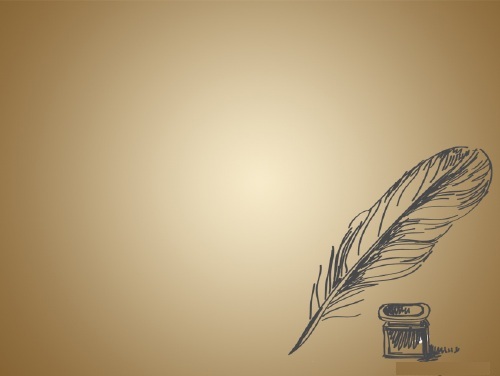 Свобода означает ответственность. Вот почему большинство людей боится ее. (Б. Шоу)
Аргументация своего мнения
Сочинение служит эффективным средством воспитания. Оно возбуждает эмоции, приучает детей осмысливать и оценивать виденное и пережитое, развивает наблюдательность, учит находить причинно-следственные связи, сопоставлять и сравнивать, делать выводы. Оно дисциплинирует мысль, рождает у школьников веру в себя.
Работа над сочинением выявляет уровень коммуникативной компетентности ученика, которая выражается в умении правильно определить проблему текста, позицию автора, предложить аргументацию собственного мнения по проблеме; ясно, связно, последовательно излагать свои мысли, соблюдая нормы литературного языка. Работа над сочинением, особенно над аргументацией собственного мнения, также позволяет продемонстрировать уровень общего развития личности, уровень исторических и культуроведческих знании. Проблема — спорное утверждение нравственной направленности, определяющее цель авторского замысла. Весь текст посвящен авторскому исследованию этого вопроса (проблемы). Это находит отражение в выборе материала и выделении автором таких аспектов, которые помогают ему найти ответ на волнующий его вопрос. Чтобы определить содержание проблемы, необходимо понять, о чём автор заставляет нас задуматься. Проблему можно сформулировать разными способами. Удобна форма риторического вопроса и/или словосочетания и использованием слова «проблема.
Свобода ничего не стоит, если она не включает в себя свободу ошибаться. (М. Ганди)
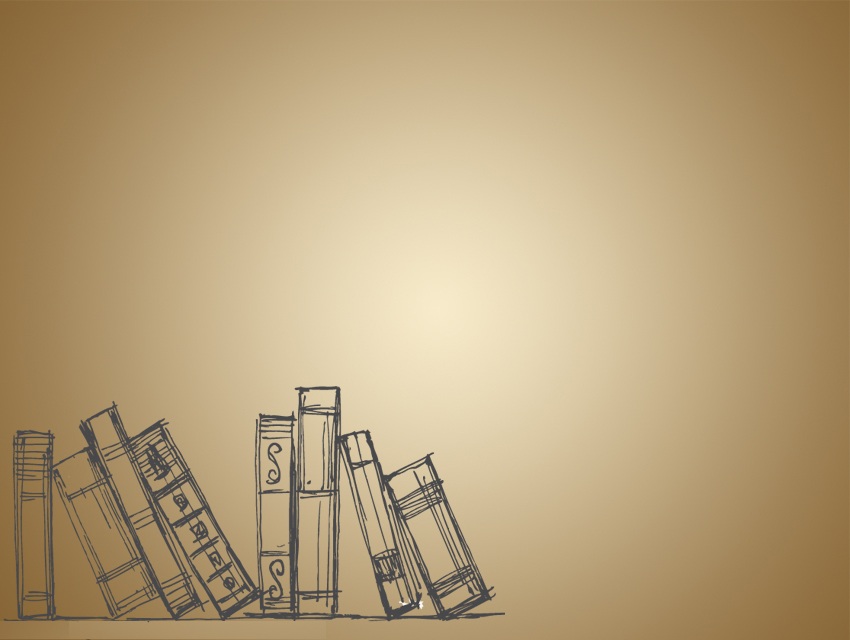 Нет неправильного мнения.
В школьных сочинениях отражается внутренний мир детей, иногда даются элементарные оценки жизненных явлений. Это и есть идейное содержание детских рассказов, где отражается позиция автора.
В своей работе над сочинением учащиеся должны иметь право на исправление. Приступая к работе, пишущий представляет себе в общих чертах, каким будет его сочинение, - в каком порядке будет изложен материал, как будут реализованы тема и идея, как следует начать сочинение и как его окончить, чтобы оно стало замкнутым, цельным.
Дети в этом возрасте очень обидчивы, они дорожат мнением сверстников, для них лучше промолчать, чем ошибиться.  Одной из своих задач на уроках я считаю - поощрять учеников высказывать свое мнение.
При анализе того или иного текста я стараюсь приводить  противоположные мнения критиков, чтобы показать, что нет одного абсолютно верного мнения.
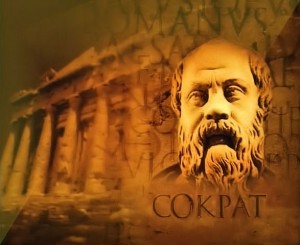 Элементы сократовского метода на уроках
Метод Сократа, сократовский диалог - стиль ведения обсуждения и дискуссии, которые демонстрировал Сократ. Он подводил собеседника к более полному видению предмета обсуждения и выводам, которые изначально были для собеседника не очевидными.
Сократовский метод строится с помощью следующего алгоритма:• создание проблемной ситуации;• формулирование проблемного вопроса;• востребованность имеющихся знаний и умений и стремление с их помощью решить проблему;• необходимость выдвижения гипотезы, ее формулировка;• поиск системы доводов, доказательств, опровержений в подтверждение гипотезы или отказа от нее;• выводы (если возможно, проверка, экспертиза полученного результата).
Главное достоинство этого метода - ученик приходит к истине сам (хотя и с помощью учителя).
Остается только добавить, что овладение сократикой развивает творчество и самого учителя.
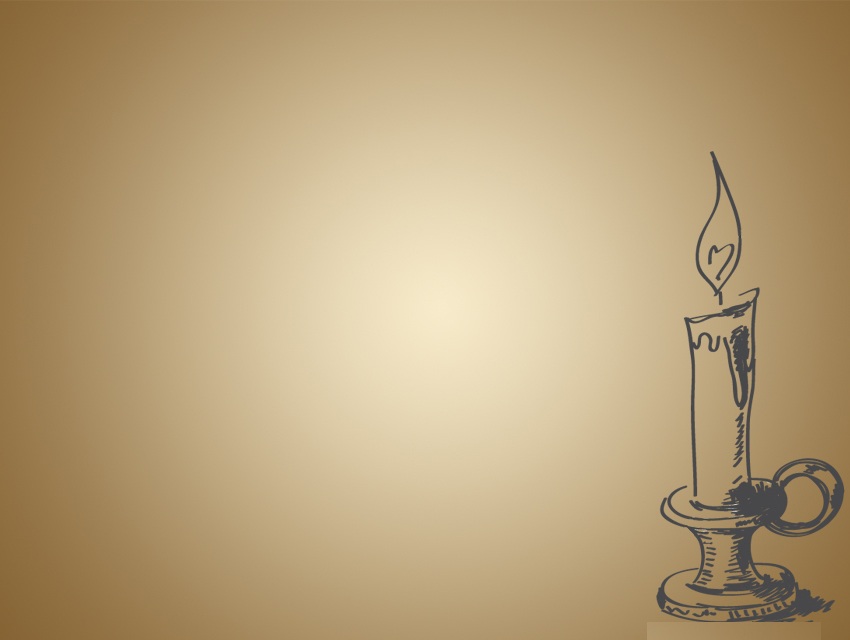 Лучший способ изучить что-либо – открыть самому. Д.Пойа
Задания на «добывание знаний»
«Обучение как открытие» - образовательный процесс, нацеленный на «добывание» знаний самими учащимися как результат их творчества в ходе выполнения поисковых и проблемных задач.
Например, я предлагаю учащимся поисковую задачу. В чем своеобразие употребления местоиме­ния свой в следующих выражениях: в свое время, в своем роде, на своем месте, не своим голосом, поставить на свое место, мастер своего дела, идти своей дорогой?В данном случае вопрос, являясь инструментом самостоятельного анализа языковых явлений, играет существенную роль в процессе решения задачи: он направляет деятельность учащихся. Прежде чем ответить на вопрос, школьники вспоминают сведения о значении, грамматических признаках и роли местоимения свой в речи, затем выявляют своеобразие приведенных примеров с точки зрения употребления в них этого местоимения. В процессе решения поисковой зада­чи учащийся создает текст-рассужде­ние, что способствует не только выра­ботке навыков анализа, исследования языковых явлений, но и развитию связной речи.
Знания, приобретенные через когнитивное обучение, становятся частью опыта детей. Это способствует лучшему запоминанию и служит средством мотивации работы учащихся. Для облегчения задания, особенно на раннем этапе использования данной методики, я выделяю важные для понимания моменты.
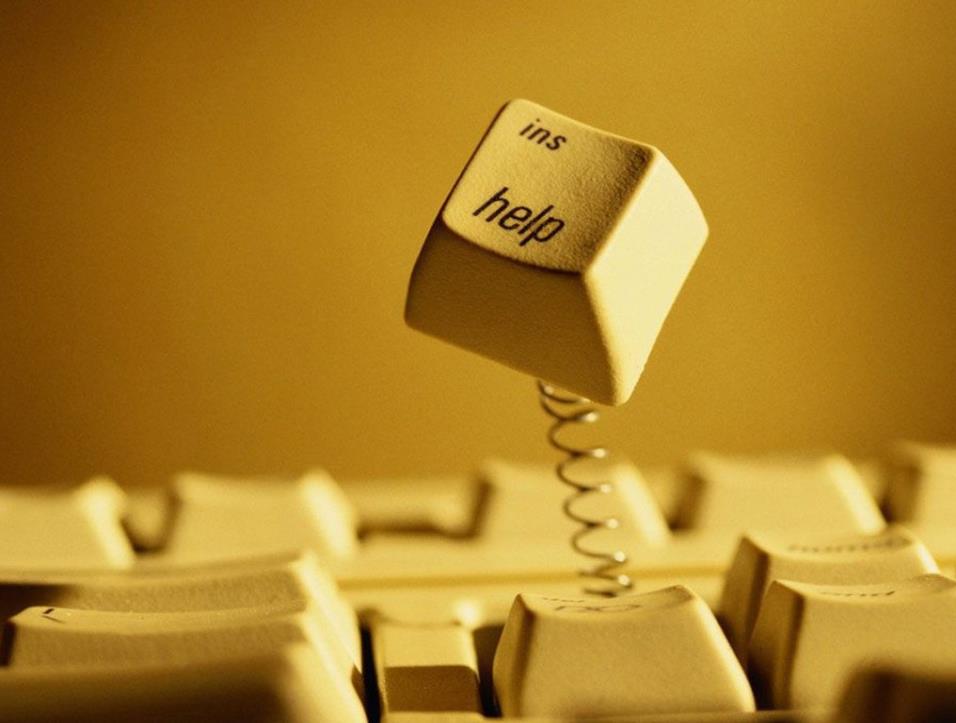 ИКТ как дополнительная технология  при развитии  коммуникативной компетентности
Особенно востребованными в настоящее время в школьной практике являются технологии ИКТ.
Как показывает практика, без новых информационных технологий уже невозможно представить себе современную школу. Уроки с использованием ИКТ становятся привычными для учащихся школы, а для учителей становятся нормой работы – это, на мой взгляд, является одним из важных результатов инновационной работы в школе.
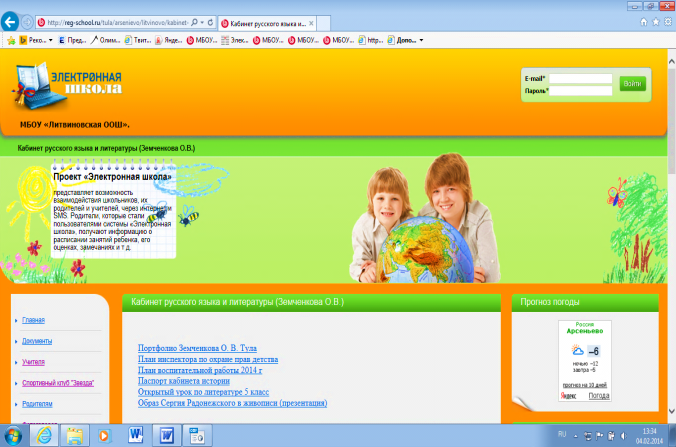 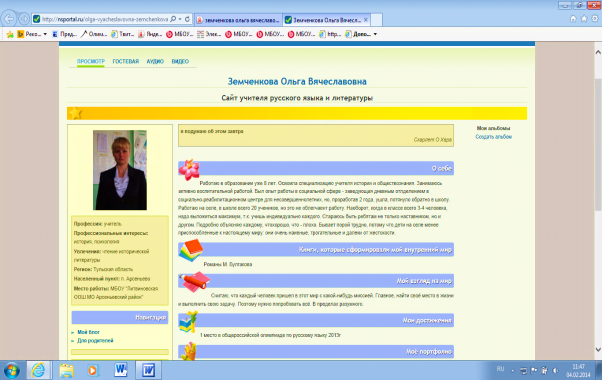 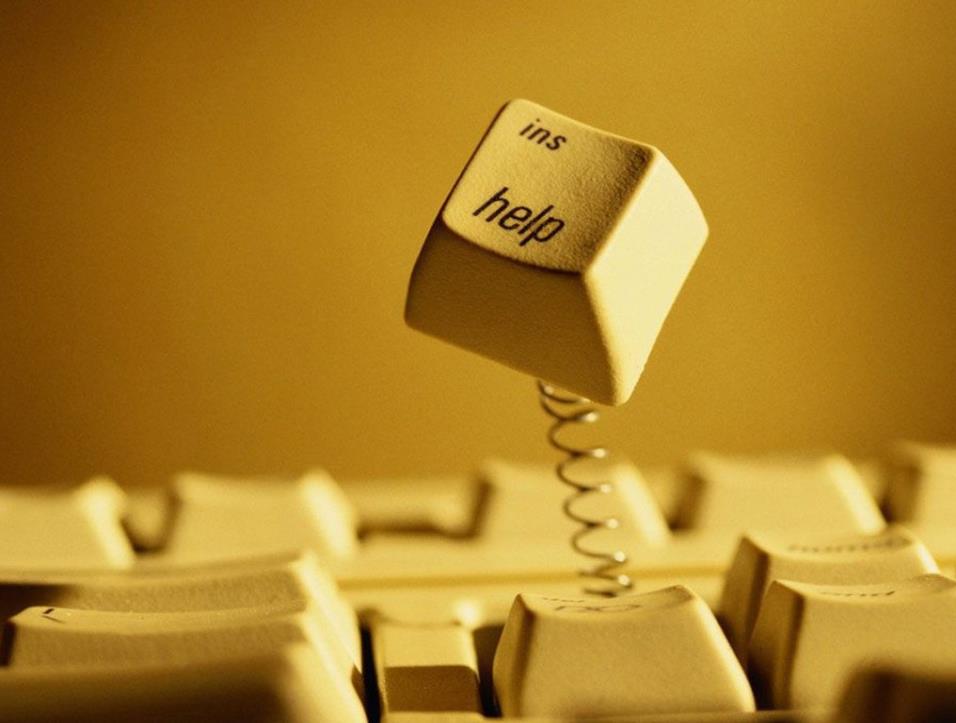 «Мы живем в эпоху, когда расстояние от самых безумных фантазий до совершенно реальной действительности сокращается с невероятной быстротой» М. Горький
Использование ИКТ
Модернизацию образования невозможно представить без применения информационных и коммуникационных технологий (ИКТ). Именно они являются одним из важнейших инструментов обеспечения доступности образования, именно они обуславливают эффективность всех процессов школьной жизни от обучения до воспитания.
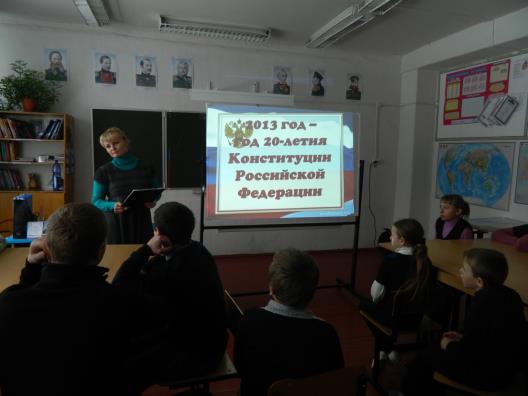 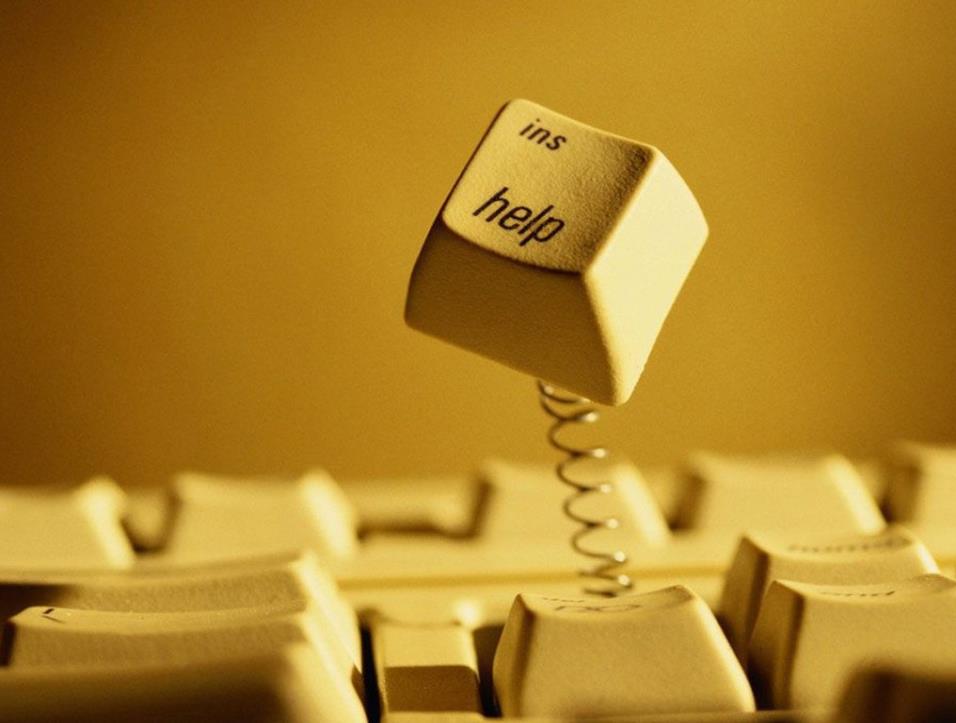 Использование ИКТ
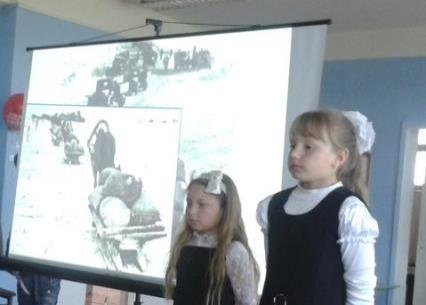 В нашей школьной и сельской библиотеках не всегда можно найти необходимые тексты. Спасает возможность  поиска необходимого материала в Интернет. Часто приходится  распечатывать тексты
 и давать детям для ознакомления.
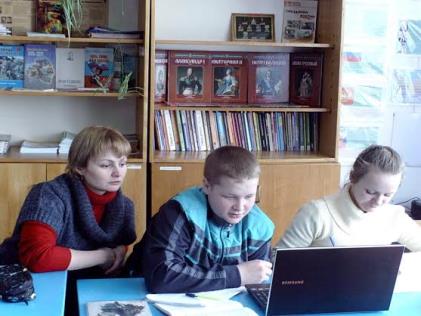 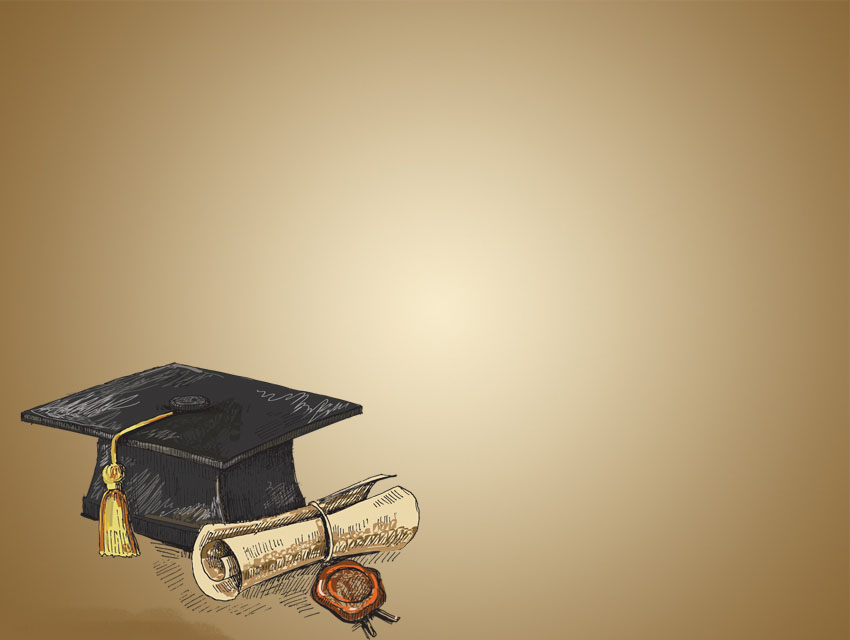 Мои принципы  работы на уроках  
русского языка и литературы
Перед началом объяснения новой темы я показываю детям практическую ценность получаемых знаний (как конкретно они пригодятся в жизни).
При объяснении материала я стараюсь придерживаться нейтральной позиции, излагая только факты, чтобы не влиять на мнение учащихся. 
Нет неправильного мнения, есть неаргументированное. 
Каждый ученик имеет право ошибаться. Не ошибается тот, кто ничего не делает. 
		5. Особое место в работе с детьми занимают те приемы, в которых ученики проявляют наибольшую активность. 
		6.  Знания не даются детям готовым блоком. К некоторым выводам учеников  я подвожу постепенно, с помощью вопросов (Сократовский метод).
		7. Кроме оценок, есть еще и другие формы поощрения учеников, например, различные виды похвалы.
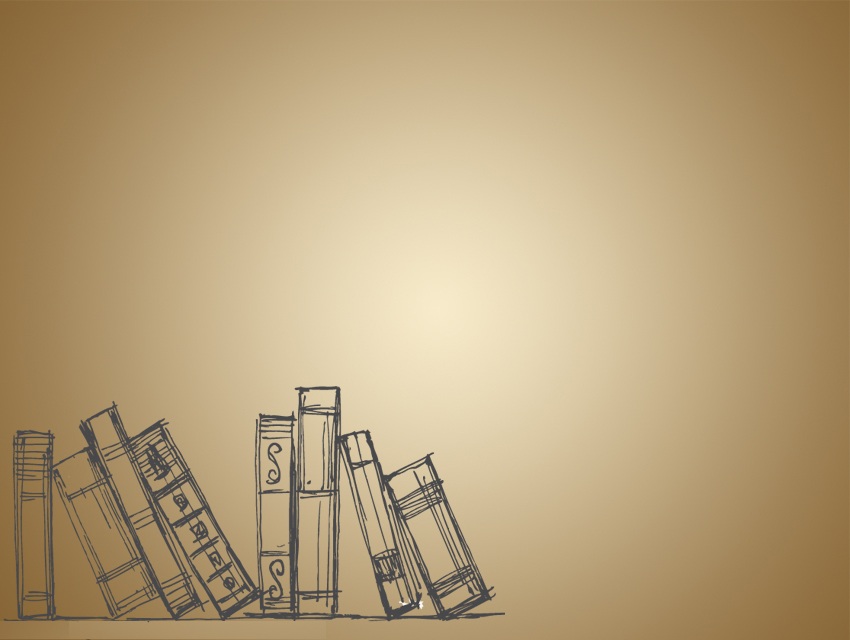 Результаты внедрения коммуникативной технологии
гармоничное развитие всех коммуникативных навыков: 
 разговорной речи, 
 восприятия на слух, 
 чтения, 
 письма,
 аналитической переработки  информации;
 преодоление страха публичного выступления;
 свободное ориентирование в реальных  жизненных ситуациях общения;
 расширение словарного запаса;
 получение и применение новой информации в области коммуникаций.
Коммуникативная технология активно способствует социализации личности.
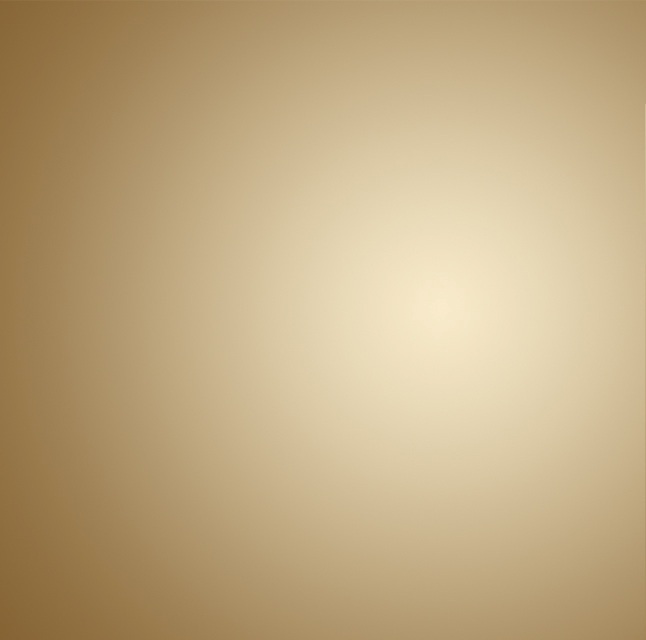 Результаты внедрения коммуникативной технологии
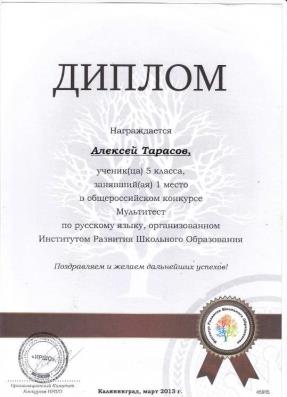 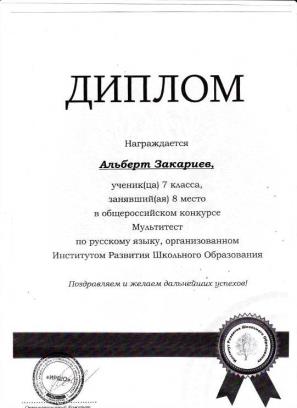 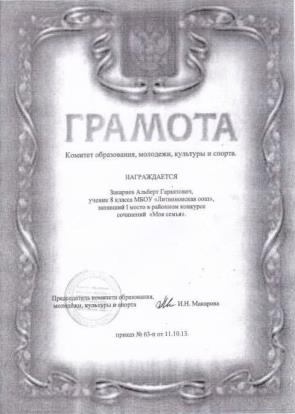 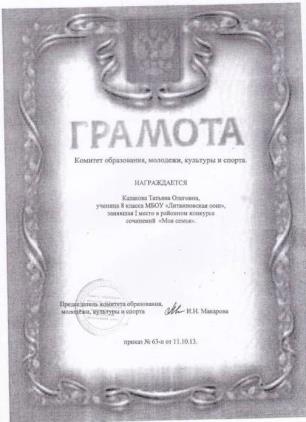 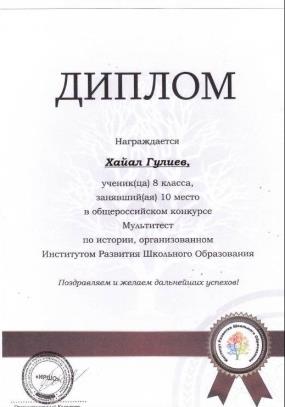 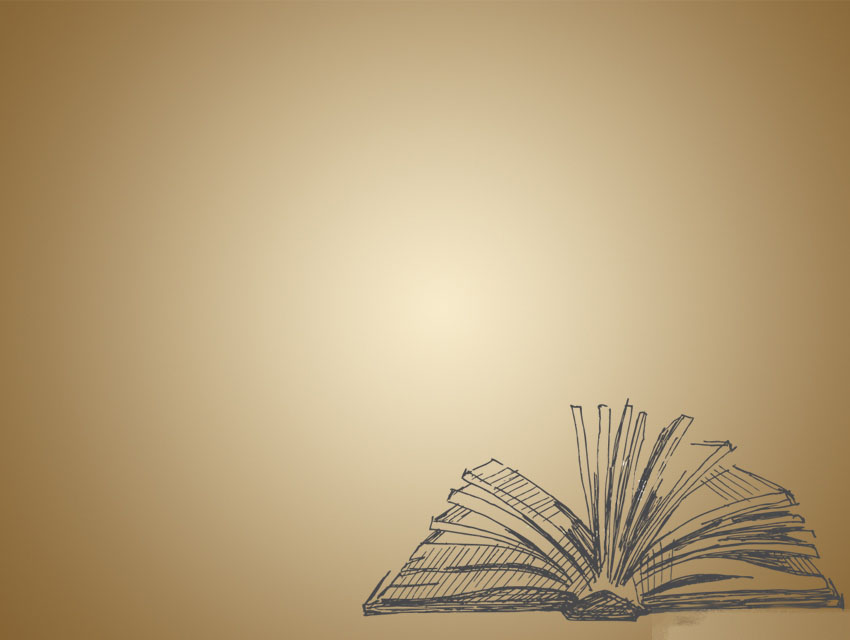 Заключение
Учет возрастных особенностей детей, а также акцентирование своего внимания на мотивации к обучению дает ощутимые положительные результаты.
Моя практика показала, что немаловажное значение имеют отношения Учитель-Ученики, установившиеся в классе.
При построении образовательного процесса учитель должен комбинировать различные технологии, приемы, средства, подбирая наиболее рациональные для каждой из тем.
Своим энтузиазмом учитель может заразить учеников, превратив урок из скучного монолога в  увлекательный процесс обмена мнениями.
Результаты и идеи, возникающие в ходе работы над темой МО, я успешно применяю и на уроках Истории и Обществознания, которые также преподаю в школе. В перспективе, я планирую проводить интегрированные уроки, а также устанавливать более тесные межпредметные связи.
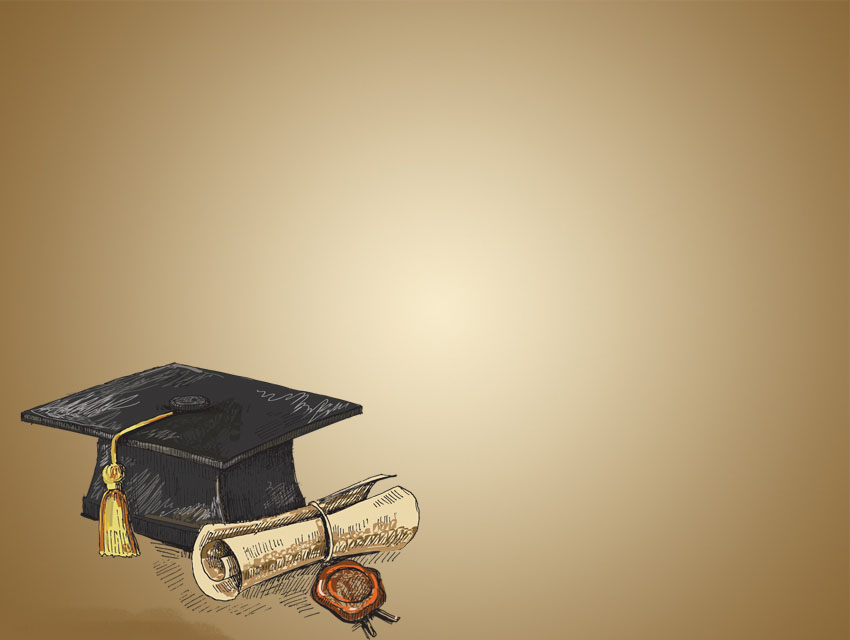 Спасибо за внимание!